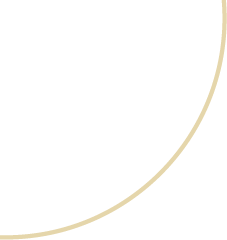 TRACEY
BOYLE
EDUCATION
2004-2005
Lorem ipsum dolor sit amet
consectetuer adipiscing elit, sed diam nonummy nibh euismod tincidunt.
WEB DESIGN
2005-2008
Lorem ipsum dolor sit amet
consectetuer adipiscing elit, sed diam nonummy nibh euismod tincidunt.
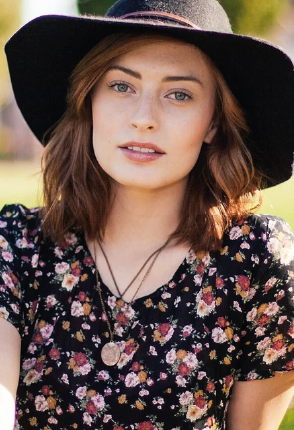 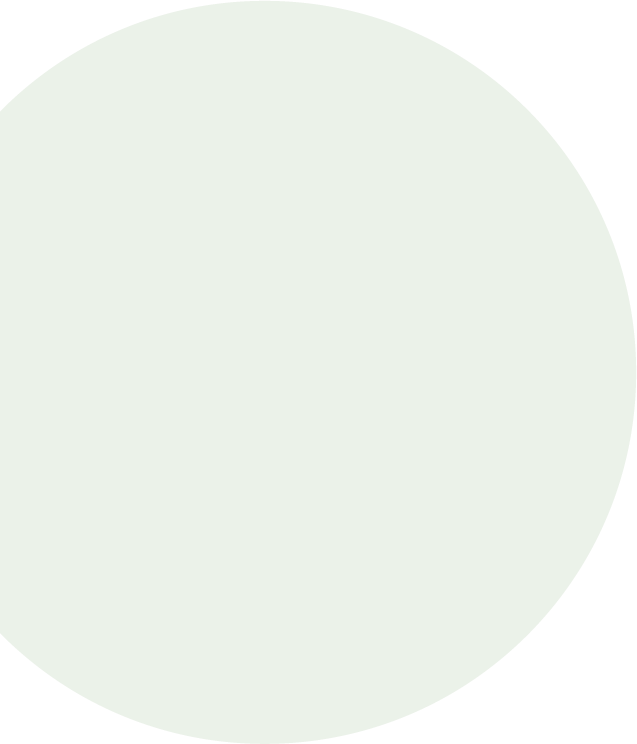 2008-2012
Lorem ipsum dolor sit amet
consectetuer adipiscing elit, sed diam nonummy nibh euismod tincidunt.
WORK EXPERIENCE
2012-2014
Lorem ipsum dolor sit amet
consectetuer adipiscing elit
diam nonummy nibh euismod tin.
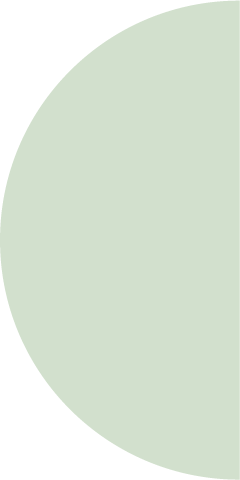 2014-2015
Lorem ipsum dolor sit amet
consectetuer adipiscing elit,
sed diam nonummy nibh euismod
2015-2018
Lorem ipsum dolor sit amet
consectetuer adipiscing elit,
sed diam nonummy nibh euismod
ABOUT ME
Lorem ipsum dolor sit amet, consectetuer adipiscing elit, sed diam nonummy nibh euismod tincidunt ut laoreet dolore magna aliquam erat volutpat. Ut wisi enim ad minim veniam, quis nostrud exerci tation ullamcorper suscipit lobortis nisl ut aliquip ex ea commodo consequat. Duis autem vel eum iriure dolor in hendre
2015-2019
Lorem ipsum dolor sit amet
consectetuer adipiscing elit,
sed diam nonummy nibh euismod
2019-2021
Lorem ipsum dolor sit amet
consectetuer adipiscing elit,
sed diam nonummy nibh euismod
SKILLS
75%
60%
90%
90%
CONTACT
Photoshop
Illustrator
Indesign
Dreamweaver
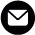 mail@domain.ltd
986-462-6578
Bilzen, 17218 USA
Behance.net
Linkedin.com
Instagram.com
HOBBIES
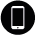 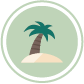 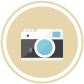 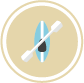 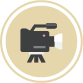 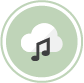 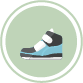 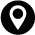 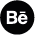 Boating
Travel
Film
Music
Photo
Run
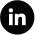 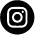